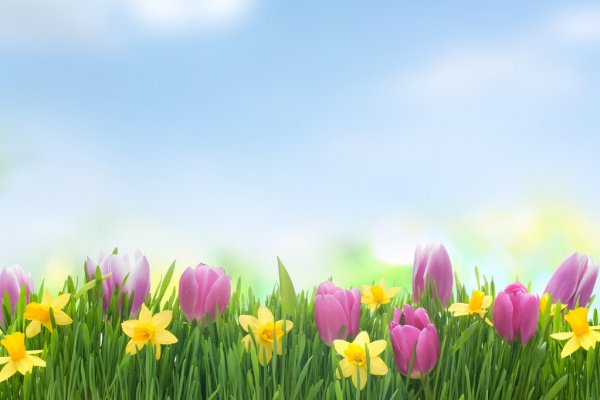 সবাইকে স্বাগতম
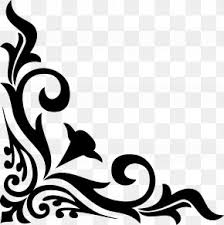 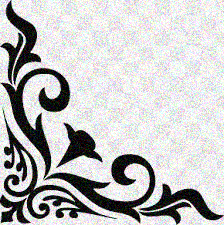 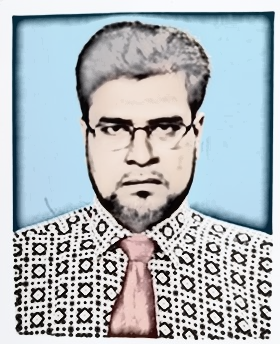 মুহাঃ গোলাম নবী
প্রধান শিক্ষক 
 উমেদপুর সরঃপ্রাঃবিদ্যালয়                                                 শৈলকুপা, ঝিনাইদহ  golampht@gmail.com
বিষয়ঃ বাংলা
শ্রেণিঃ দ্বিতীয়
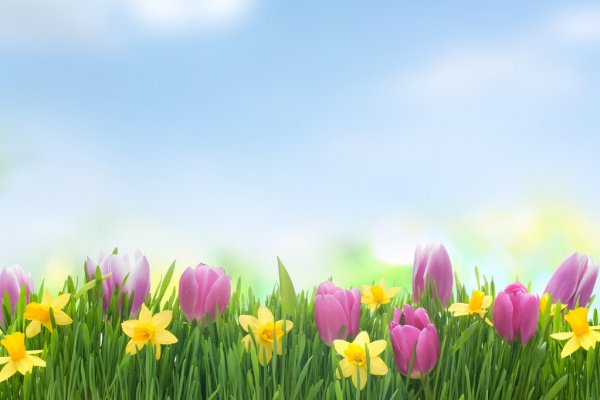 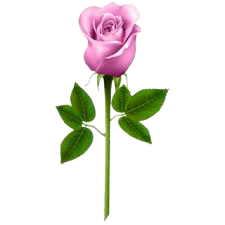 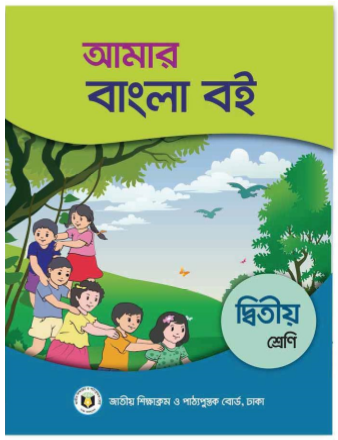 পাঠপরিচিতিঃ
শ্রেণিঃ দ্বিতীয়
বিষয়ঃ বাংলা
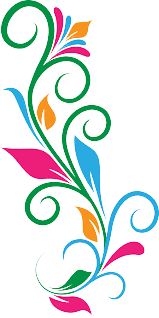 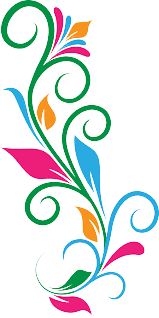 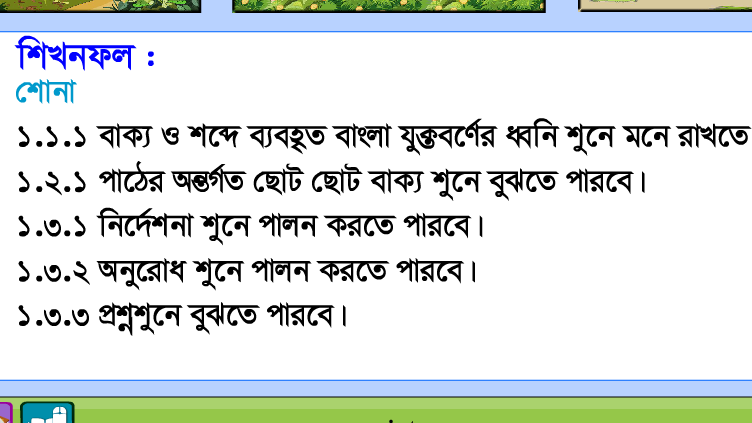 পারবে
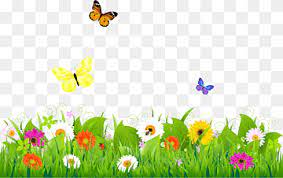 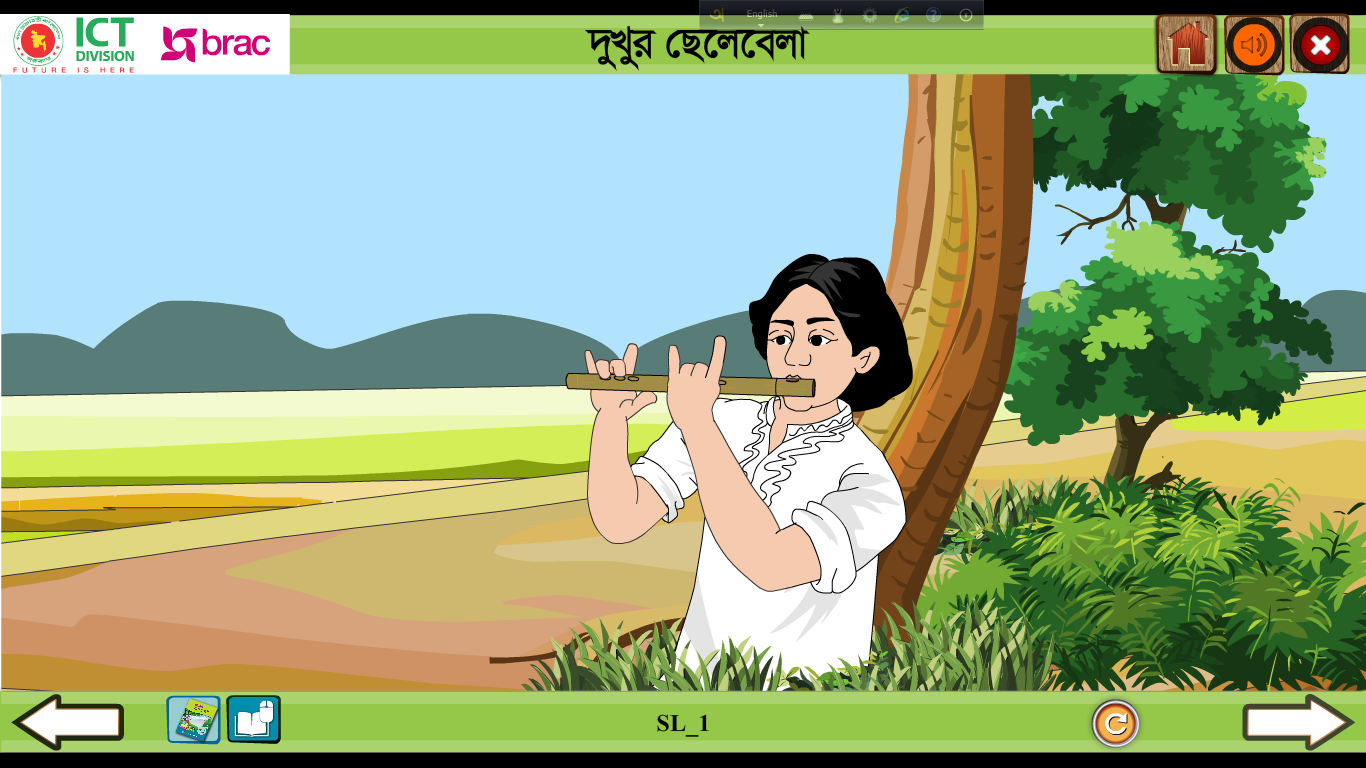 ছবিটি দেখি এবং চিন্তা করি।
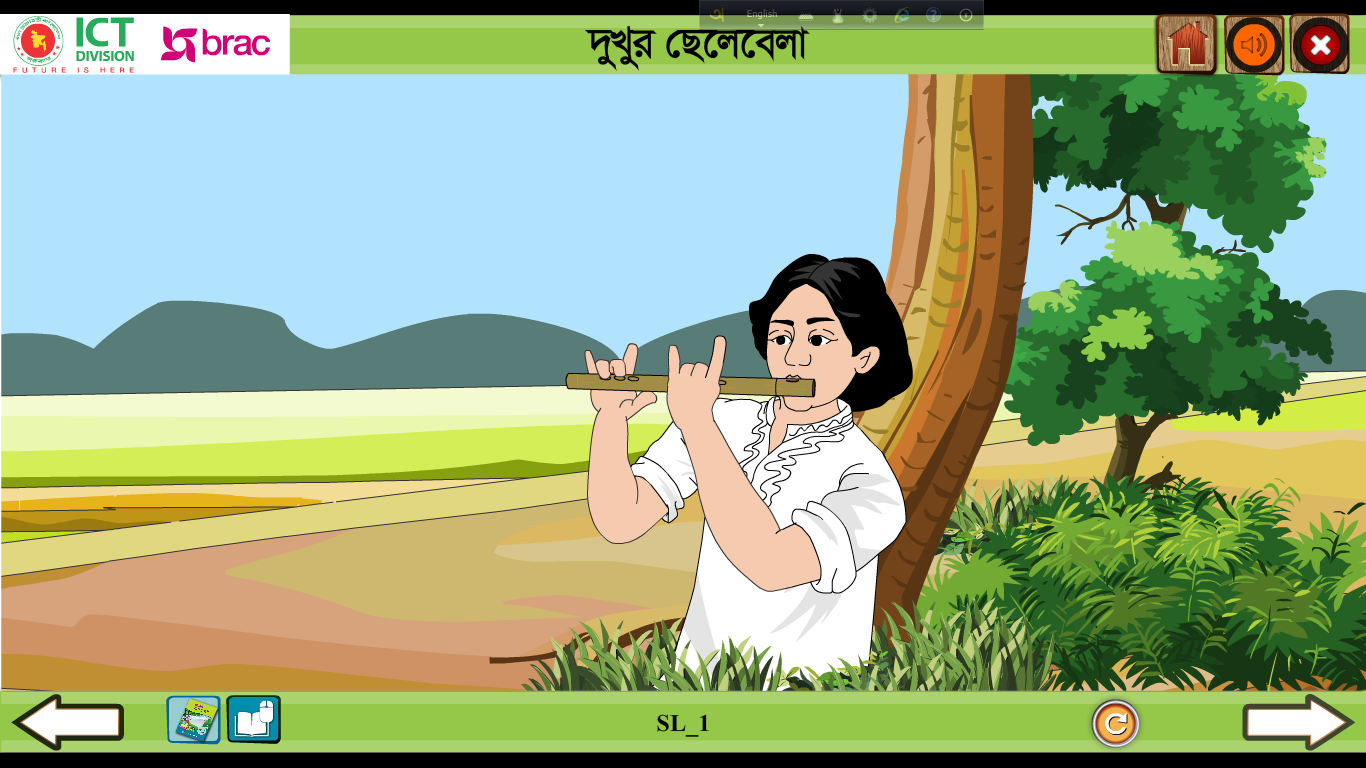 ছবিটি দেখি এবং চিন্তা করি।
পাঠ শিরনামঃ  দুখুর ছেলেবেলা                      

সবুজ গ্রামে-----------------------শোনায়
Md Golam Nabi
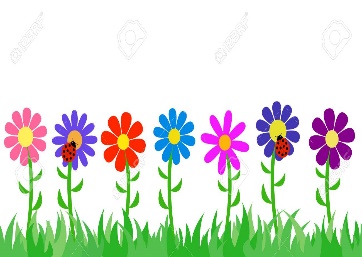 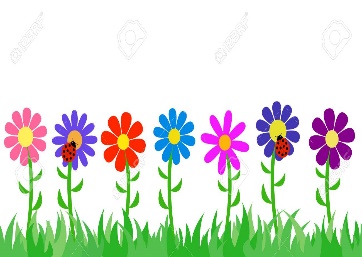 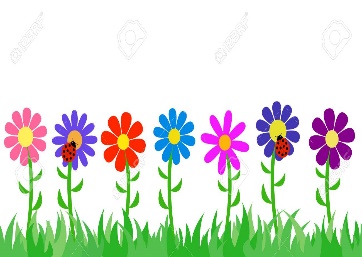 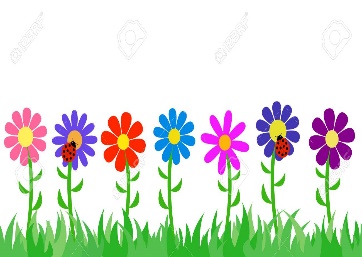 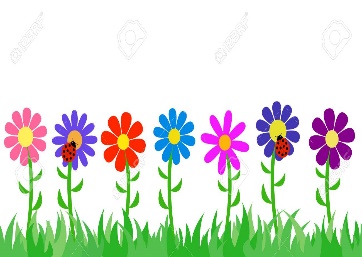 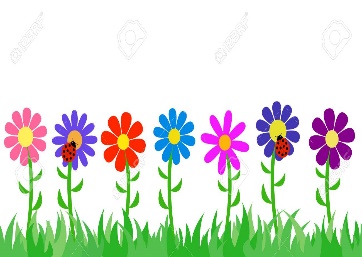 যুক্ত বর্ণঃ
     মুগ্ধ   মুগ্ধ       গ্ধ         গ             ধ

অন্যকে       ন্য            ন          য- ফলা             

গ্রাম        গ্র                গ            র-ফলা
শব্দার্থঃ
 মকতব----ছোটদের জন্য আরবী ফারসি               শেখার  পাঠশালা
ডাঁশা----পাকা ও কাঁচার মাঝামাঝি
সুরেলা-----খুব  মধুর সুর
মুগ্ধ----বিভোর, অভিভূত
জাতীয়----জাতির নিজস্ব
আদর্শপাঠ
দুখুর ছেলে বেলা
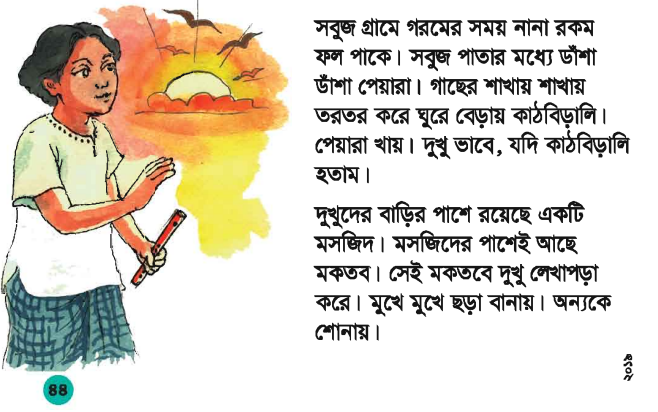 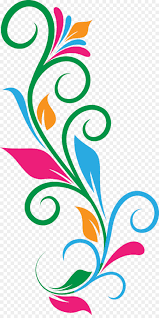 নিচের শব্দগুলো খালি ঘরে বসিয়ে বাক্য তৈরি করিঃ
মসজিদের
সুরেলা
ডাঁশা ডাঁশা
জাতীয়
ক) সবুজ পাতার মধ্যে __________পেয়ারা।
খ) _____       পাশেই আছে মকতব।
গ) গানের গলাও ছিল _______________।
ঘ) তিনি আমাদের ___________কবি।
ছোট প্রশ্নঃ
১।কখন গ্রামে ফল পাকে?
২।সবুজ পাতার মধ্যে কে ঘুরে বেড়ায়?
৩।দুখুদের বাড়ির পাশে কী আছে?                 
৪।আমাদের জাতীয় কবির নাম কী?
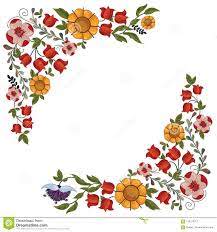 ধন্যবাদ